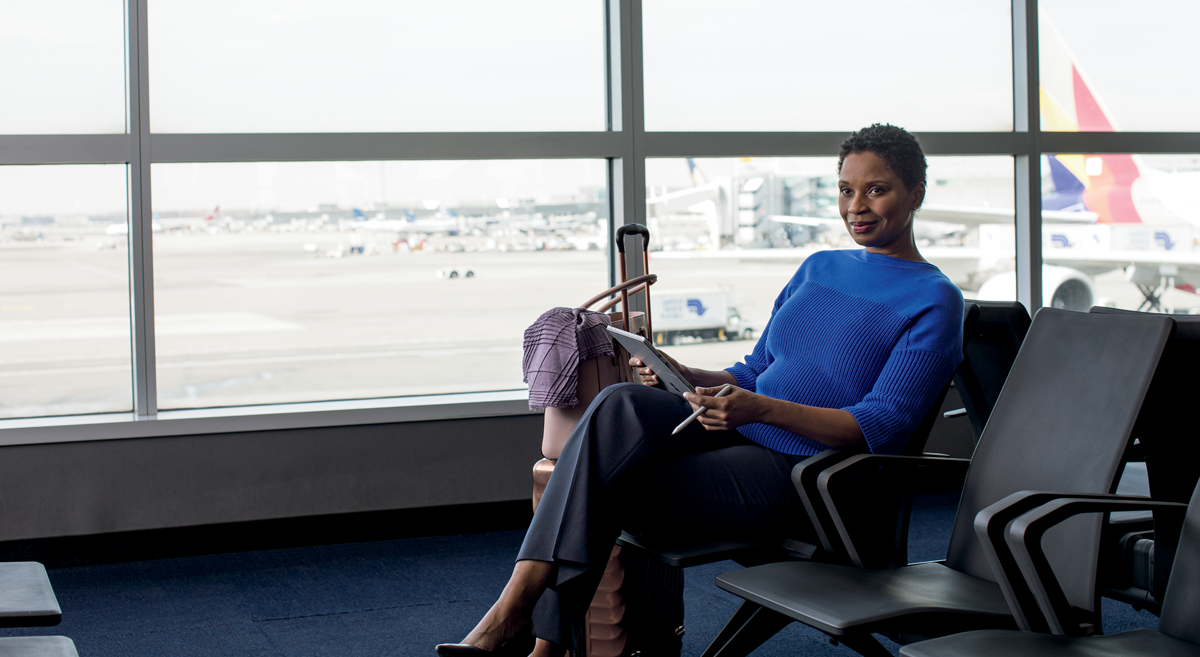 Airplane Solutions case study
With Microsoft Marketplace Rewards, Airplane Solutions converts leads into co-sell opportunities and increases revenue
Helping travel companies boost efficiency and cost margins
Built on Microsoft Azure, Airplane Solutions’ Air Pricing empowers airlines to update their booking process and offer customers accurate, real-time fare quotes and improved service.
Increasing awareness of Air Pricing via Marketplace Rewards
Airplane Solutions participated in several Marketplace Rewards benefits, including Azure sponsorship, press release support, and a commercial marketplace blog feature.
Growing business with Marketplace Rewards and Azure Marketplace
Marketplace Rewards benefits helped Airplane Solutions drive traffic to its Air Pricing listing on Azure Marketplace, creating more leads and referrals resulting in successful co-sell opportunities.
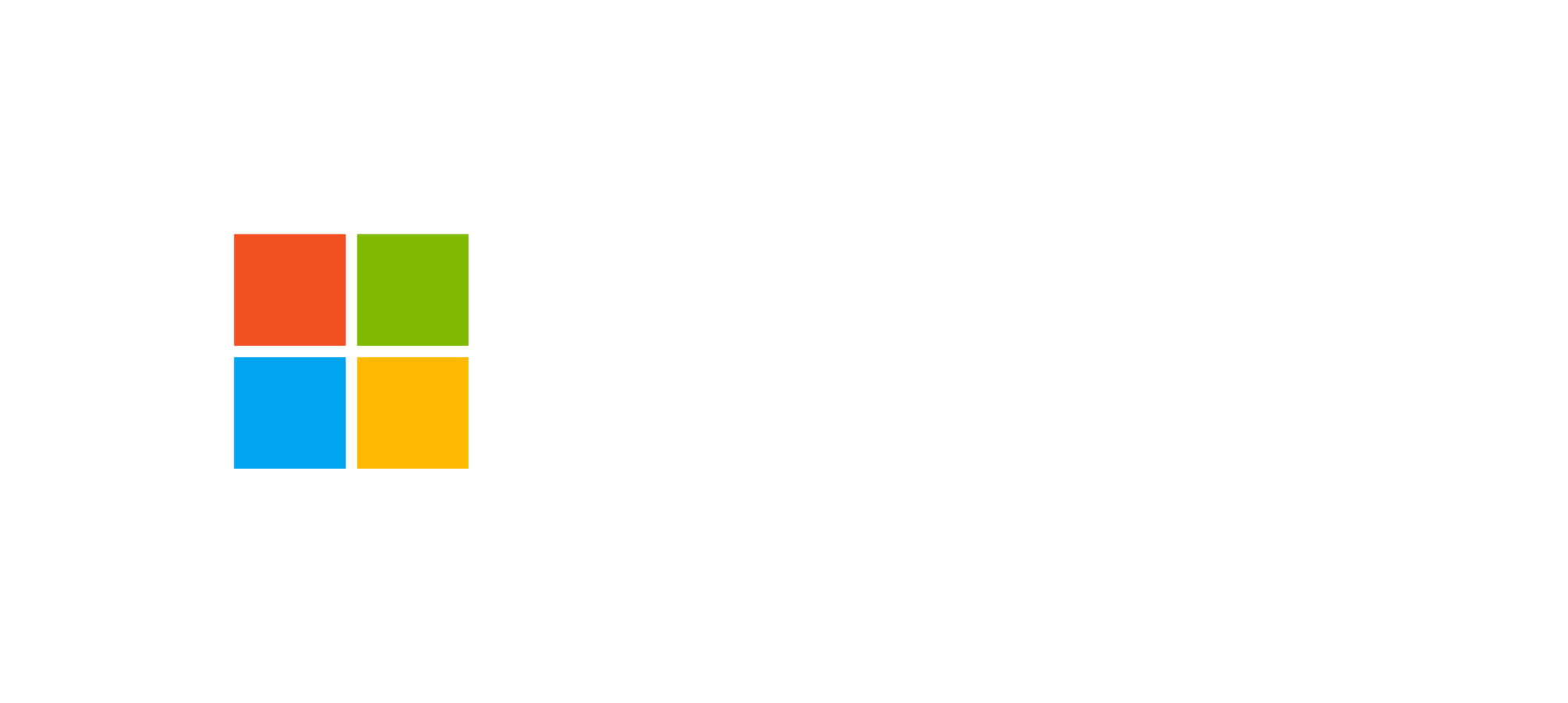 © 2023 Microsoft Corporation. All rights reserved. This case study is for informational purposes only. MICROSOFT MAKES NO WARRANTIES, EXPRESS OR IMPLIED, IN THIS SUMMARY. Microsoft and Microsoft Azure are either registered trademarks or trademarks of Microsoft Corporation in the United States and/or other countries. All other trademarks are property of their respective owners.
Airplane Solutions empowers airlines and travelers with digital solutions
A Microsoft partner since 2020, Airplane Solutions is a tech lab company delivering digital solutions for the air travel sector. The small business has earned Microsoft Cloud Platform and Data Analytics competencies and is on a mission to improve the airline booking process.
Airplane Solutions collaborates with travel companies to improve their efficiency and cost margins, building custom software solutions on Microsoft Azure to help airlines update their booking process and offer customers better service. Air Pricing, the company’s flagship offering available in the Azure Marketplace, provides fare and ancillary price quotes in real time. The solution includes a pricing module that receives and distributes Airline Tariff Publishing Company (ATPCO) fares independently, enabling airlines to easily manage special fares or discounts on their website.
Agustín Hernández, COO at Airplane Solutions, said, “We are able to achieve some amazing cost improvements for our customers thanks to the impressive operational speed of Microsoft Azure technology and the flexibility provided by the system scalability." 
Marketplace Rewards benefits help Airplane Solutions generate new opportunities 
Airplane Solutions uses Azure and the .NET Framework to develop its software solutions. The company also integrates Visual Studio and Microsoft 365 extensively in its daily workflows. 
"Listing our Air Pricing solution on the Azure Marketplace and using Microsoft cloud technology allow us to grow effortlessly and deliver an easy-to-implement software platform in a way that saves time and costs for our customers," said Esteve Vilella, CEO, Airplane Solutions. "Within six months of taking advantage of Marketplace Rewards benefits, we successfully converted a dozen leads into two co-sell opportunities and grew our revenue by more than €500,000."
Airplane Solutions participated in several Marketplace Rewards benefits, including a marketplace listing optimization to craft a more compelling Air Pricing listing on Azure Marketplace, press release support to increase awareness of the availability of Air Pricing on Azure Marketplace, and a commercial marketplace blog feature highlighting the benefits Air Pricing offers its customers. 
Airplane Solutions is currently developing a proof of concept and collaborating closely with two more leads generated from its Air Pricing listing on Azure Marketplace.
“Within six months of taking advantage of Marketplace Rewards benefits, we successfully converted a dozen leads into two co-sell opportunities and grew our revenue by more than €500,000."

- Esteve Vilella, CEO, Airplane Solutions
© 2023 Microsoft Corporation. All rights reserved. This case study is for informational purposes only. MICROSOFT MAKES NO WARRANTIES, EXPRESS OR IMPLIED, IN THIS SUMMARY. Microsoft and Microsoft Azure are either registered trademarks or trademarks of Microsoft Corporation in the United States and/or other countries. All other trademarks are property of their respective owners.